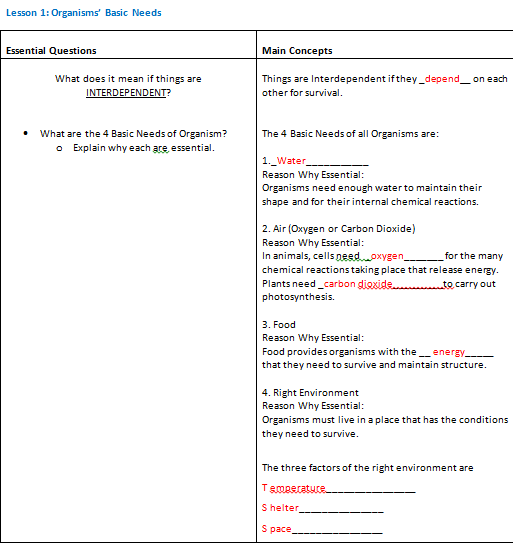 Unit 5 Interdependence of Life
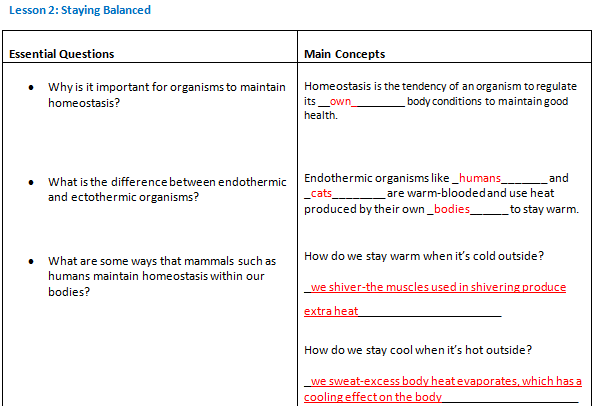 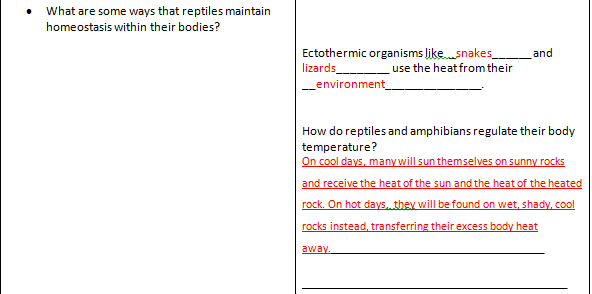 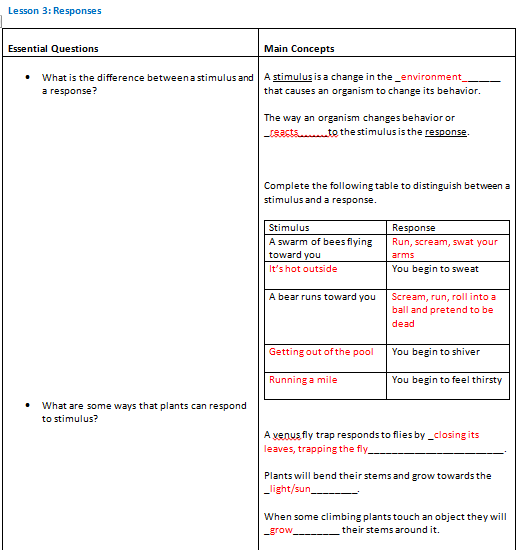 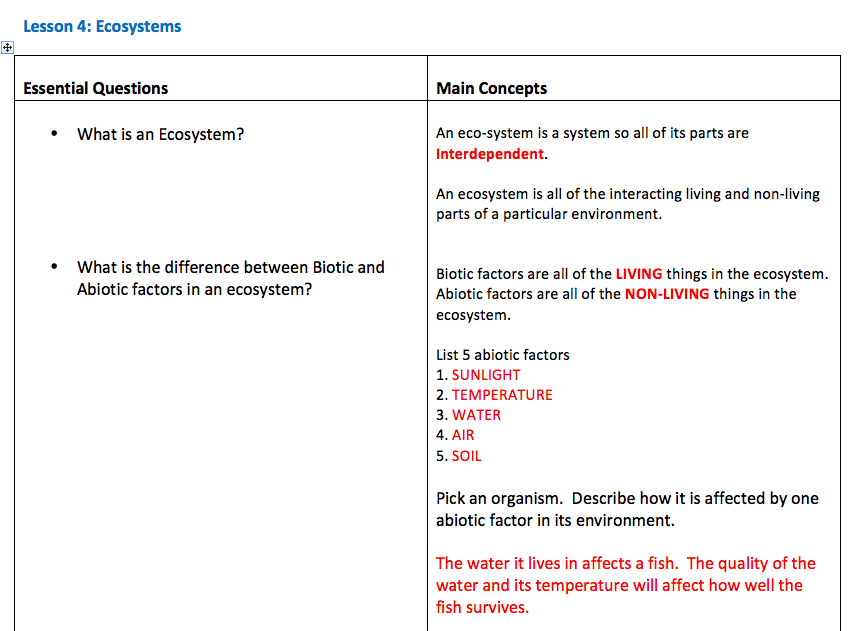 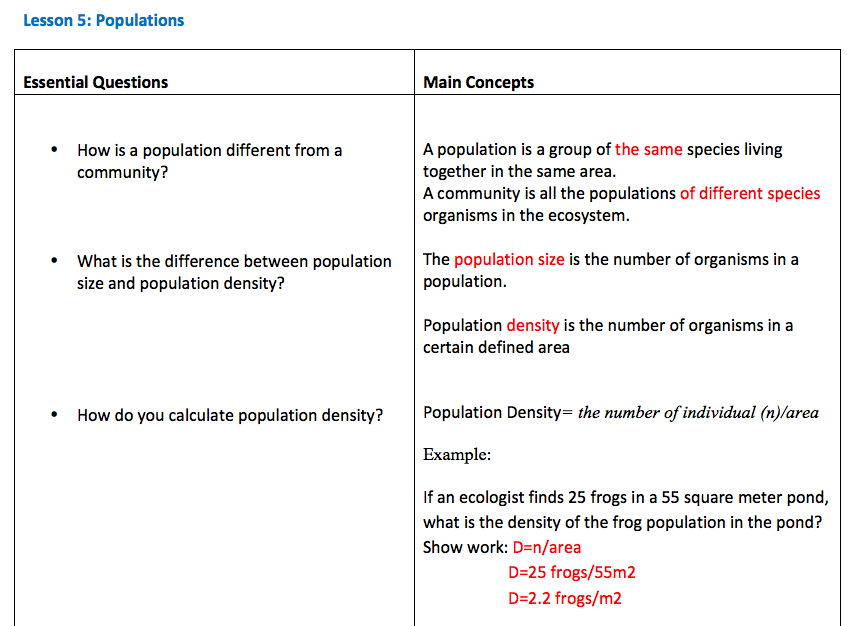 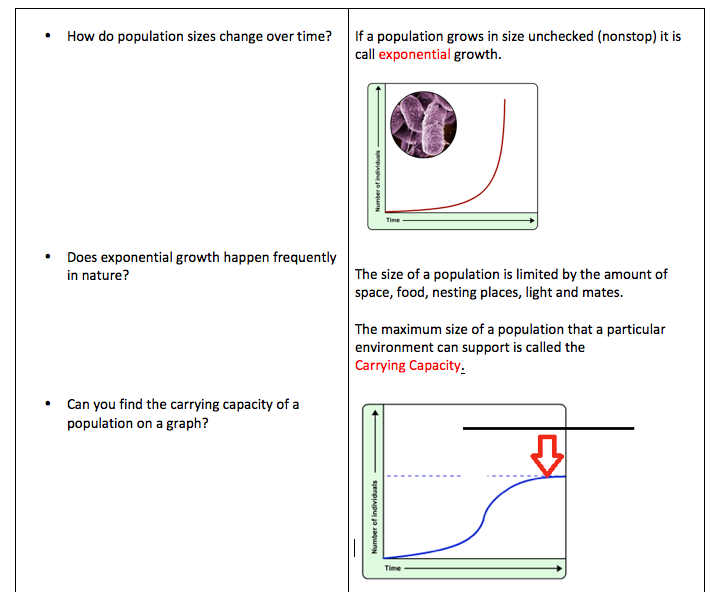 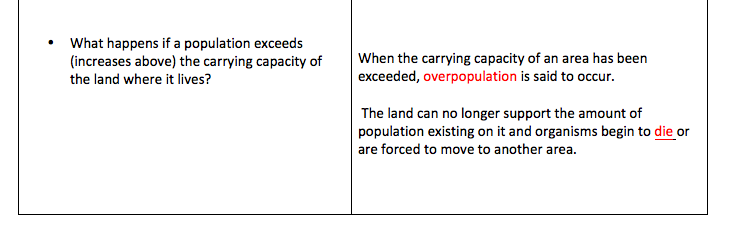 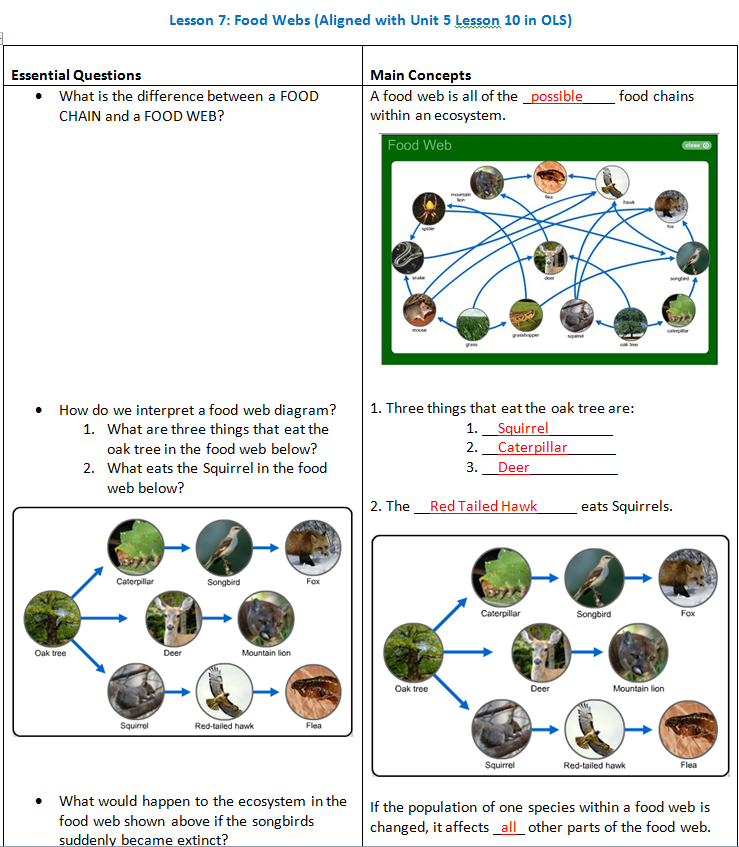 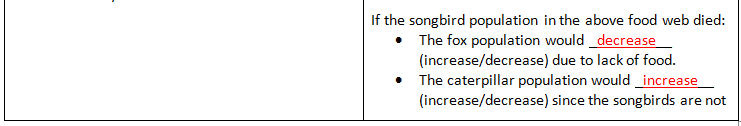 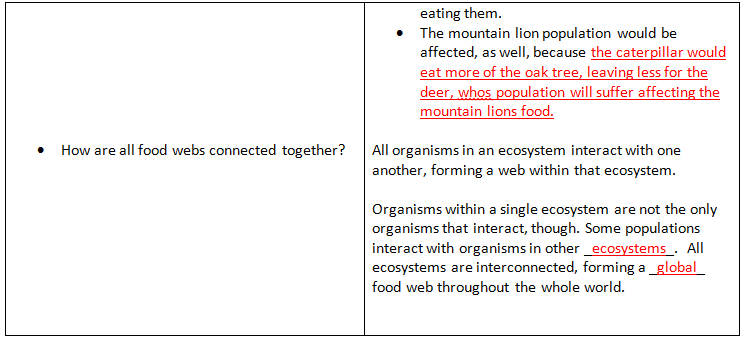 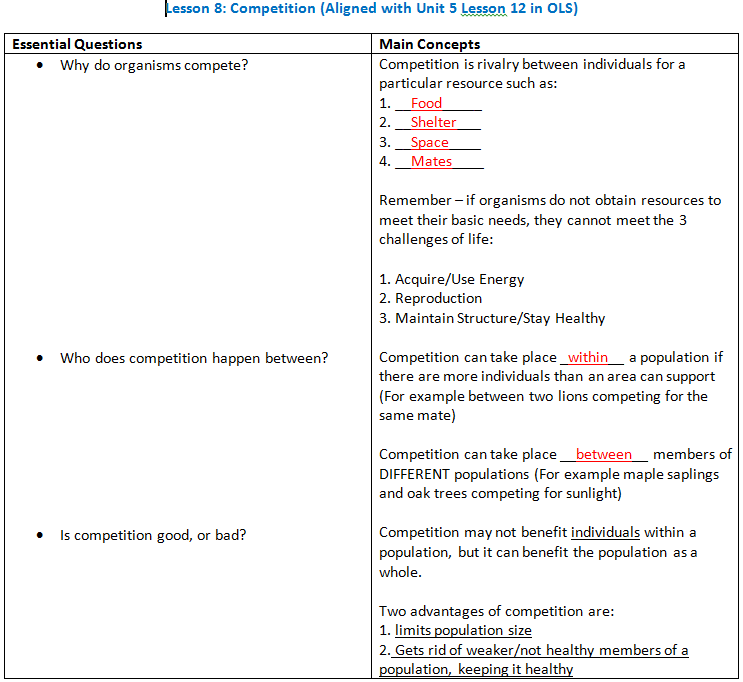 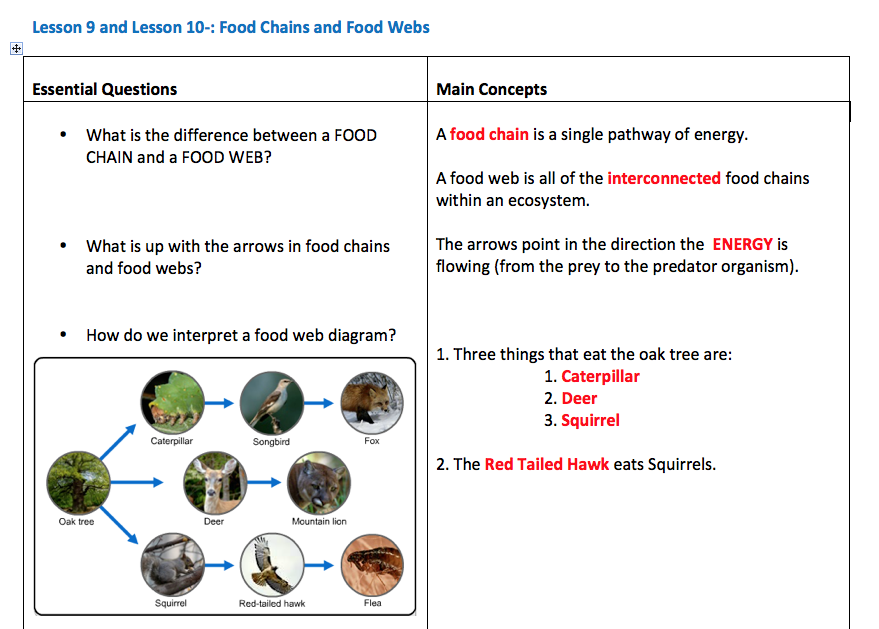 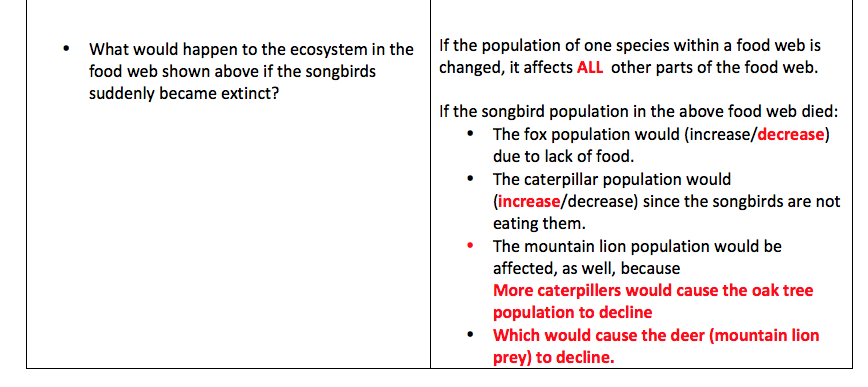 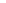 [Speaker Notes: http://mrilifescience.weebly.com/weekly-schedule.html]
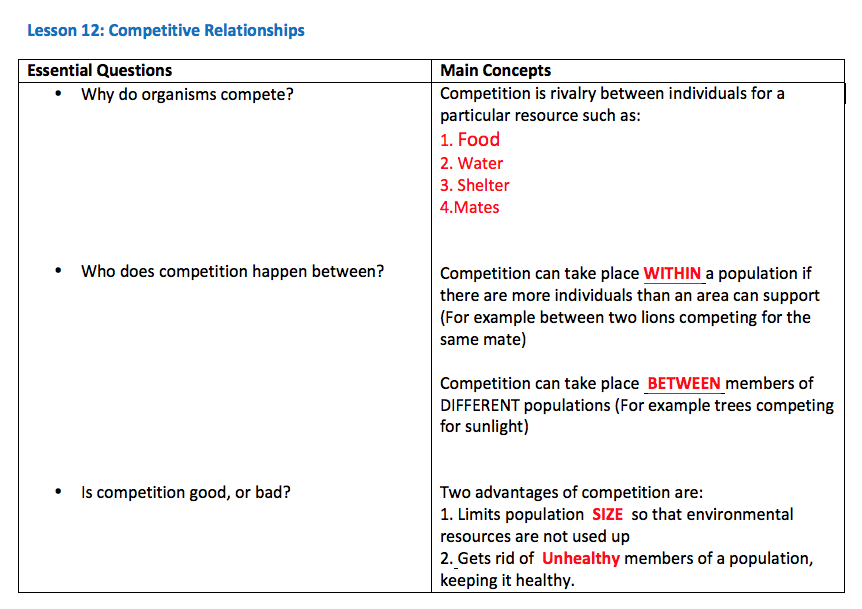 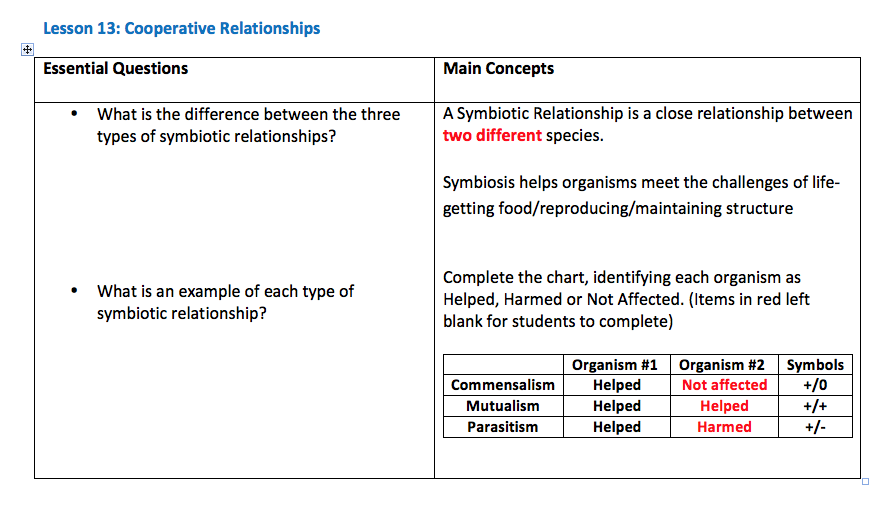